Образ лирического героя в произведении В.Я. Брюсова «Опять сон»
Учитель начальных классов
МБОУ СОШ № 14 г.Юрга
Никифорцева  Анна  Андреевна
Частбушрка
 быюлисна
 приобавутка
Частушка
 былина
 прибаутка
Валерий Яковлевич Брюсов
(1873 - 1924)
Дебри
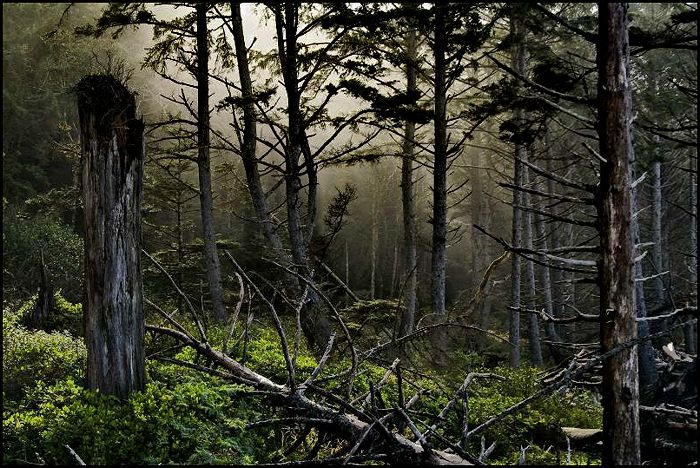 Гиппопотам
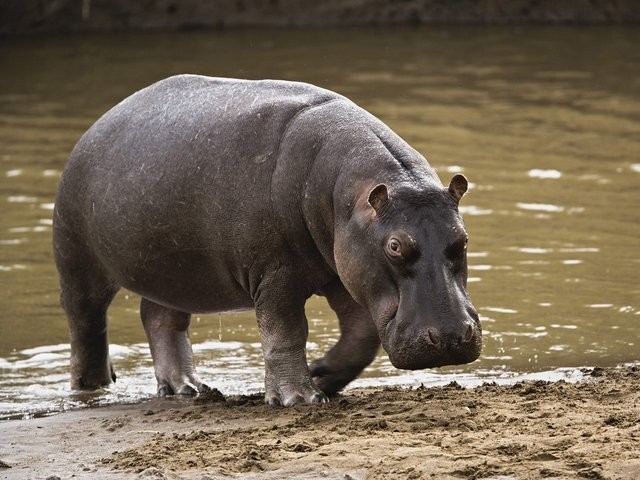 Критерии оценки
1. Культура произношения
2. Дикция
3. Интонационное богатство
Домашнее задание
1. Рисование иллюстраций к стихотворению
2. Сочинение устного рассказа от имени льва к зебре.
3. Сочинение устного рассказа о лирическом герое.
Источники
Портрет В.Я. Брюсова
Фото  «гиппопотам»
Фото «дебри»